Odborná konference Asociace zdravotnických škol ČR
23. října 2024, Brno
2
Dlouhodobý záměr vzdělávání a rozvoje vzdělávací soustavy ČR 2023 – 2027 vs. krajské DZ
(již platné)
3
Dlouhodobé záměry vs. správní procesy
Žádost o zápis či zápis změny do rejstříku škol a školských zařízení se posuzuje vždy podle dlouhodobých záměrů platných v době vydání rozhodnutí; tzn., vycházíme z:
Dlouhodobého záměru vzdělávání a rozvoje vzdělávací soustavy ČR na období 2023 – 2027, schválený vládou dne 20. prosince 2023, https://www.edu.cz/strategie-msmt/dlouhodobe-zamery-cr-a-kraju/dz-cr-2023-2027/
z aktuálně platných krajských DZ.

Judikatura:
Důvod vyplývá ze skutečnosti, že ve správním řízení je nutné vyjít z právního a skutkového stavu v době vydání rozhodnutí (viz např. rozsudek Nejvyššího správního soudu ze dne 16. 8. 2018, č. j. 1 As 165/2018-40, v němž se uvádí: „Obecně lze vyjít ze závěru, že pro rozhodování správního orgánu je rozhodující skutkový a právní stav v době vydání rozhodnutí. ….“.
Ve vztahu k dlouhodobým záměrům je tato zásada potvrzena též rozhodnutím ministra školství, mládeže a tělovýchovy o rozkladu ze dne 4. 7. 2017, č.j. MSMT-2240/2017-5 ve věci o rozkladu.
4
Zásadní změny v dz u středních škol
kapitola I. Strategie dalšího rozvoje sítě škol a školských zařízení (str. 130 a dále)
Změna u LYCEÍ:
Obory vzdělání pro žáky se speciálními vzdělávacími potřebami nebo obory čtyřletého gymnázia, resp. lycea mohou být do rejstříku škol a školských zařízení zapisovány a jejich kapacity navyšovány v návaznosti na demografický vývoj, naplněnost a dostupnost stávajících oborových kapacit (bod 3.2 a)). 

Změna principů reciprocity u oborů vzdělání s maturitní zkouškou:
Na základě analýzy provedené příslušným krajským úřadem v dlouhodobých záměrech vzdělávání a rozvoje vzdělávací soustavy jednotlivých krajů, která bude obsahovat zhodnocení regionálních potřeb trhu práce a míru nezaměstnanosti a uplatnitelnosti absolventů na trhu práce v daném kraji (například využitím údajů od zástupců zaměstnavatelů a úřadů práce), mohou být v dlouhodobých záměrech krajů uvedeny obory vzdělání s maturitní zkouškou (kat. M, L0), pro které se při zápisu do rejstříku škol a školských zařízení neuplatní požadavek, aby nově zařazený nebo kapacitně posílený obor vzdělání nahrazoval ve stejné kapacitě jiný aktivní obor vzdělání s maturitní zkouškou. V případě hl. m. Prahy je možné posuzovat potřeby trhu práce, míru nezaměstnanosti a uplatnitelnost absolventů s ohledem na širší (metropolitní) oblast. 
Těmito obory vzdělání mohou být obory vzdělání technického, přírodovědného, sociálního, zdravotního zaměření (M, L0) uvedené v nařízení vlády č. 211/2010 Sb. jako skupiny oborů č. 16, 18, 21, 23, 26, 28, 34, 36, 37, 41, 53 a 75, kde nově může být v souvislosti s nárůstem demografické křivky 15letých v kraji zařazen nebo kapacitně posílen příslušný obor vzdělání, pokud bude odpovídat předpokládaným dlouhodobým potřebám trhu práce v kraji a předpokladům pro kvalitní výuku ve škole (bod 3.2c)).
5
harmonogram, procesy – ve vztahu ke středním školám
Související faktory
žádost o zápis do rejstříku škol (kraj => MŠMT) do 30. listopadu (v některých případech nedodržení termínu)
vyhlášení kritérií přijímacího řízení do 1. kola do 31. ledna
lhůta na vyřízení žádosti o zápis do 90 dní => cca do konce února
zkrácení lhůt o více jak 1 měsíc (o 5 týdnů) ve vztahu k vyhlášení 1. kola přijímacího řízení

Aktualizace dat v DIPSY vs. zápis do rejstříku
aktualizace dat v DIPSY bude probíhalo dvakrát týdně => odstup 2 dnů
6
Školský rejstřík stanoviska khs a stavebního úřadu
7
Stavební a hygienická vyhláška
V polovině června 2024 byly ve Sbírce zákonů zveřejněny nové vyhlášky:
Vyhláška č. 146/2024 Sb. o požadavcích na výstavbu (tzv. stavební vyhláška)
Vyhláška č. 160/2024 Sb. o hygienických požadavcích na prostory a provoz zařízení a provozoven pro výchovu a vzdělávání dětí a mladistvých a dětských skupin (tzv. hygienická vyhláška). 
Obě vyhlášky je třeba vnímat jako celek. Každá reguluje odlišnou oblast, ale dohromady určují pravidla pro výstavbu a provoz škol a školských zařízení. Společně tak přinášejí nová pravidla pro stavbu a provoz škol, umožní vytvářet vzdělávací prostory pro moderní výuku i jednodušší přestavby stávajících objektů.
Stavební vyhláška reguluje výstavbu a rekonstrukce samotných budov a technické požadavky spojené se stavbou jako takovou. Definuje podmínky, za kterých je možné budovu zkolaudovat. 
Hygienická vyhláška nově stanovuje zejména podmínky pro provoz škol a školských zařízení, tedy to, co je při provozování škol potřeba dodržovat, případně to, co lze měnit bez stavebního či kolaudačního řízení.
8
Změny v souvislosti s novou vyhláškou č. 160/2024 sb.
I po nabytí účinnosti nové vyhlášky č. 160/2024 Sb. dnem 1. července 2024 zůstává zachována povinnost vydávat stanoviska orgánu ochrany veřejného zdraví podle § 147 odst. 1 písm. h) školského zákona pro účely zápisů do školského rejstříku.
Zákon vyžaduje, aby stanovisko obsahovalo závěr „že příslušné prostory lze užívat pro navrhovaný účel, včetně údaje o nejvyšším počtu osob, které lze v těchto prostorách vzdělávat nebo jim poskytovat školské služby“. 
Pro čely posuzování žádostí do školského rejstříku je dostačující závěr krajské hygienické stanice, že dané prostory naplňují hygienické předpisy (zejména novou vyhlášku č. 160/2024 Sb.,) a že hygienické předpisy nebrání tomu, aby v prostorách uvedených v žádosti bylo možné vzdělávat počet osob uvedený v žádosti (tento počet bude obsažený v žádosti o zápis do školského rejstříku). 
Do doby změny školského zákona není možné zápis do rejstříku bez stanoviska orgánu ochrany veřejného zdraví provést, a proto je nezbytné, aby orgány ochrany veřejného zdraví stanovisko i nadále vydávaly. 
Pro splnění zákonné podmínky je nutné, aby údaj o nejvyšším počtu osob, které lze v daných prostorách vzdělávat nebo jim poskytovat školské služby, uváděl ve svém stanovisku též příslušný stavební úřad.
9
Bezplatná jazyková příprava ve středních školách(již platné)
10
Novelizovaná vyhláška č. 13/2005 Sb.
Bezplatná jazyková příprava se od 1. září 2024 ukotvila na dobu neurčitou
Rozsah bezplatné jazykové přípravy se navýšil na max. 400 hodin
Byla také prodloužena doba, během které mohou žáci čerpat podporu až na 30 měsíců
Na jazykovou podporu má právo cizinec, který se vzdělává v ČR nejvýše 36 měsíců před podáním žádosti
Z hlediska žáka se tedy jedná o výuku češtiny jako cizího jazyka. 
Jazyková příprava se realizuje v určených středních školách a konzervatořích, jejich seznam vydá a zveřejní odbor školství místně příslušného krajského úřadu.
Skupina pro jazykovou přípravu vznikne při nejméně 5 přihlášených žácích cizincích. V každém kraji musí vzniknout alespoň jedna skupina, a to i v případě, že se přihlásí méně žáků cizinců než 5.
Do skupiny mohou být zařazeni na základě posouzení potřebnosti také jiní žáci, kteří mají obdobné integrační potřeby. Tyto žáky lze do skupiny zařadit i do vyššího počtu než 15 žáků, pokud to není na újmu kvality poskytované jazykové přípravy.
Určené školy poskytují jazykovou přípravu prezenčně, příp. distanční synchronní formou. Výuka nemůže být organizována distančním asynchronním způsobem.
11
Změna v nastavení PHmax(již platné)
12
Náběh implementace ve změně nastavení PHmax
Nařízení vlády č. 110/2024 Sb., kterým se mění nařízení vlády č. 123/2018 Sb., o stanovení maximálního počtu hodin výuky financovaného ze státního rozpočtu pro základní školu, střední školu a konzervatoř zřizovanou krajem, obcí nebo svazkem obcí, ve znění pozdějších předpisů; novela je účinná od 1. září 2024.
Změny od 1. září 2024
S ohledem na účinnost novely je potřeba organizaci vzdělávání (tzn. rozvrhy hodin, úvazky učitelů) plánovat podle nových podmínek novely nařízení vlády PHmax již pro školní rok 2024/2025 a to počínaje 1. zářím 2024.
Novelou se nemění principy výpočtu PHmax školy, aktualizovaná metodika pro základní školy, pro střední školy a konzervatoře je k dispozici na https://www.edu.cz/methodology/zmena-v-nastaveni-phmax-2024/. 
V oblasti financování pedagogické práce ve školách je nutné připomenout, že právnické osoby mají stanovený rozpis rozpočtu na činnost základní, střední školy nebo konzervatoře podle stavu vykázaného ve výkonových výkazech a výkazu P 1c-01 k 30. září 2023 na celý kalendářní rok 2024.
Změny od 1. ledna 2025
Z hlediska organizace vzdělávání se pro školy nic nemění, nastavení organizace vzdělávání zůstane takové, jak ho škola naplánovala na školní rok 2024/2025 počínaje 1. zářím 2024.
Stejně tak jako každý rok bude i pro rok 2025 určen rozpis rozpočtu školám na základě vykázaných údajů k 30. září 2024, resp. k 31. říjnu 2024, tj. v případě základních, středních škol a konzervatoří se už plně zohlední hodnoty stanovené novelizovaným NV PHmax.
13
Přijímací řízení jaro 2025
14
ve školním roce 2024/2025
Podle stávající platné legislativy.
Vyhlášení 1. kola a stanovení kritérií pro všechny obory jednotně do 31. 1. 2025
Je třeba důkladně stanovit kritéria, aby bylo možné určit jednoznačné pořadí před rozřazením
Podávání přihlášek v termínu do 20. 2. 2025 (tedy stejně jako v loňském roce) !!!
Podává se až 5 přihlášek najednou (3 bez talentové zkoušky a 2 s talentovou zkouškou) 
Rozřazení proběhne algoritmem pro všechny obory vzdělání najednou
Autoremedura přijímání neúspěšných uchazečů není možná v 1. a 2. kole, k naplnění kapacit se musí vyhlásit další kolo přijímacího řízení
Nejsou možné ani přestupy uchazečů dle § 66 školského zákona - dokud žák není žákem střední školy (tedy po 1. září), nemůže přestoupit do jiné střední školy
15
Přijímací řízení na střední školy v návrhu budoucíCh změn(účinnost od jara 2026)
16
Témata navrhovaných úprav 						1/4
Zrušení možnosti podávání přihlášky výpisem.
Elektronizace předávání doporučení k uzpůsobení podmínek uchazečů se speciálními vzdělávacími potřebami. Nově se poradenským zařízením umožní vkládat ŠPZ doporučení k úpravě podmínek přijímacího řízení přímo do informačního systému, tedy nebude tak činit uchazeč. Plánovaná účinnost již od 1. 9. 2025, aby se na to stihl terén připravit - napojit poradenská zařízení a s předstihem moci vkládat doporučení.
Omezení při elektronickém podávání přihlášek na jednu platnou => bude umožněno podat další elektronickou přihlášku až po vzetí zpět té předchozí.
Sjednocení podmínek 1. a 2. kola přijímacích zkoušek s ohledem na konání jednotné zkoušky. Nyní v 2. kole pro možnost podat přihlášku do maturitního oboru je podmínkou, že uchazeč fyzicky konal jednotnou zkoušku v 1. kole, zatímco v 1. kole tuto zkoušku konat nemusí a přesto se může přijímacího řízení účastnit. Nově se navrhuje, aby se do 2. kola mohl přihlásit kdokoliv, i ten, kdo v 1. kole vůbec žádnou přihlášku nepodal. 
Procesně zajistit jednotnost podmínek konání/nekonání jednotné přijímací zkoušky u uchazečů podle § 20 => jednoznačně bude stanoveno, že ředitel maturitního oboru s nejvyšší prioritou na přihlášce posuzuje úpravy (prominutí zkoušky z ČJL a její nahrazení rozhovorem) s platností pro všechny maturitní obory.
17
Témata navrhovaných úprav 						2/4
Počet termínů školní přijímací zkoušky ve 2. kole => nově se umožní počet řádných termínů školní přijímací zkoušky navýšit dle potřeb jednotlivých škol, minimálně však musí být vyhlášen alespoň jeden.
Potvrzení úmyslu v určitém oboru znamená zpětvzetí potvrzení v jiném oboru (platí pro 3. a další kola) => stanoví se fikce, že potvrzení úmyslu v určitém oboru znamená automaticky zpětvzetí potvrzení v jiném oboru. Tedy uchazeč nebude muset tento úkon činit, čímž se proces zrychlí (informační systém bude nastaven tak, aby o tom informoval dotčené ředitele). Zároveň se lhůta pro potvrzení úmyslu vzdělávat se přesouvá do vyhlášky (i vzhledem k tomu, že i ostatní termíny jsou ve vyhlášce) a předpokládáme ji zkrátit, rovněž z důvodu, aby se celý proces urychlil. Zjednodušením procesu se také bude moci flexibilněji využívat institutu nového rozhodnutí v případě, že se výše uvedeným způsobem uvolní místa a jiný uchazeč projeví zájem být přijat. 
Další drobné změny se týkají:
povinnosti uvést na seznam přijatých a nepřijatých poučení o možnosti podat odvolání,
povinnosti uvést do kritérií termín pro seznámení s podklady rozhodnutí,
omezení lhůty pro zpětvzetí (části) přihlášky, protože to z organizačních důvodů nelze v průběhu celého řízení.
Na úrovni vyhlášky pak zkrácení lhůty podávání přihlášek na období od 1. do 15. února.
18
Témata navrhovaných úprav 3/4
Přijímací řízení realizované pro konzervatoře bude od školního roku 2025/2026 předsunuté, tzv. 1. fáze 1. kola přijímacího řízení 

konzervatoře vyhlásí kritéria pro první kolo do konce října 2025 (nejdříve; bude však záležet na termínu přijetí právní úpravy)
přihlášky uchazeči budou podávat do konce listopadu 2025, uvedenou do přihlášky prioritu konzervatoře
v prosinci ředitelé konzervatoří na prvním místě v přihlášce zadají do DiPSy listině podané přihlášky a ředitelé konzervatoří na druhém místě tyto překontrolují - bude i nadále možnost podat celkem až 2 přihlášky do konzervatoře nebo do jiného talentového oboru vzdělání 
talentové zkoušky proběhnou v lednu 2026, jak řádný tak i náhradní termín
začátkem února 2026 proběhne rozřazovací algoritmus pro přijetí do konzervatoře - uchazeči budou přijati či nepřijati, přijímací řízení v 1. kole tímto pro konzervatoře bude končit.
19
Témata navrhovaných úprav 4/4
Ve 2. fázi 1. kola přijímacího řízení se podávají přihlášky pouze do nekonzervatorních oborů vzdělání
do 15. února mohou uchazeči podat další až 3 přihlášky do nekonzervatorních oborů (tedy ostatních talentových, maturitních či nematuritních) celkový počet podaných přihlášek je stále 5, tedy 3 netalentové obory + 2 talentové obory
V případě, že je uchazeč přijat do konzervatoře v 1. fází a nadto podá další přihlášku do nekonzervatorního oboru vzdělání, projevuje tím svoji prioritu být raději přijat do nekonzervatorního oboru vzdělání
Bude-li následně takový uchazeč přijat do nekonzervatorního oboru vzdělání na základě druhého rozřazovacího algoritmu, bude fikcí zrušeno přijetí v konzervatoři. Nebude-lu uchazeč přijat do nekonzervatorního oboru vzdělání, zůstane přijat v konzervatoři.

Další kola přijímacího řízení proběhnou pro všechny obory vzdělání jednotně
20
Pokusné ověřování lyceum 2.0(vyhlášení PO v tomto týdnu)
21
Co je lyceum 2.0?
Chceme nabídnout žákům studium v oboru s charakteristikou obecně odborné přípravy se složkou všeobecného vzdělání a širší oborové orientace, který je zároveň připraví na další studium na vyšší odborné nebo vysoké škole v prostředí moderního kurikula.
Ve věku 15 let si žáci nemusí vybírat specializovaný obor vzdělání, ale mohou zvolit obor s významně širší oborovou orientací. O svém profesním zaměření si tak mohou rozhodnout později.
Žák si v průběhu studia bude volit nad rámec společného základu nejen hlubší obsah vybraných všeobecných předmětů, ale také odbornou část vzdělávání, tedy oborovou orientaci z nabídky školy dle jeho zájmu a směřování do budoucího profesního života.
Klademe důraz na kvalitní všeobecné vzdělání, na které navazuje širší obecně odborná příprava s možností přesahu k více oborům.
22
Zavedení nového všeobecného lycea
Pokusný obor vzdělání s názvem Lyceum je navrhován v rámci stávající skupiny oborů vzdělání 78 Obecně odborná příprava, s kódovým označením 78-42-M/08.
Pouze pro denní formu vzdělávání.
Pouze jednooborové třídy, nebudou umožněny víceoborové.

Pokusné ověřování je dostupné na odkaze:
https://msmt.gov.cz/vzdelavani/stredni-vzdelavani/vyhlaseni-pokusneho-overovani-vzdelavani-podle-ramcoveho
23
Pokusné ověřování nového oboru vzdělání 1/6
OBOR VZDĚLÁNÍ LYCEUM SVÝM OBSAHEM ZAHRNUJE: 
Společný základ všeobecného vzdělávání v rozsahu cca 60 % vyučovacího času, který je koncipován tak, aby umožňoval všestranný rozvoj jedince.
Disponibilní složku vzdělávání v rozsahu cca 40 % vyučovacího času, která zahrnuje dvě povinné části:
rozšířené studium volitelných všeobecně vzdělávacích předmětů (z nabídky školy) v rozsahu cca 40 % vyučovacího času disponibilní složky, které umožní žákovi připravit se cíleně dle své volby ke studiu v terciární sféře;
povinnou oborovou orientaci v rozsahu cca 60 % vyučovacího času disponibilní složky, která umožní žákovi seznámit se dle zaměření školního vzdělávacího programu na základě odborné vzdělávací nabídky školy s vybraným spektrem odborných témat a činností tak, aby se mohl zorientovat z hlediska možností volby dalšího studia a svého pracovního uplatnění.
24
Pokusné ověřování nového oboru vzdělání 2/6
Návrh rámcového rozvržení obsahu vzdělávání:
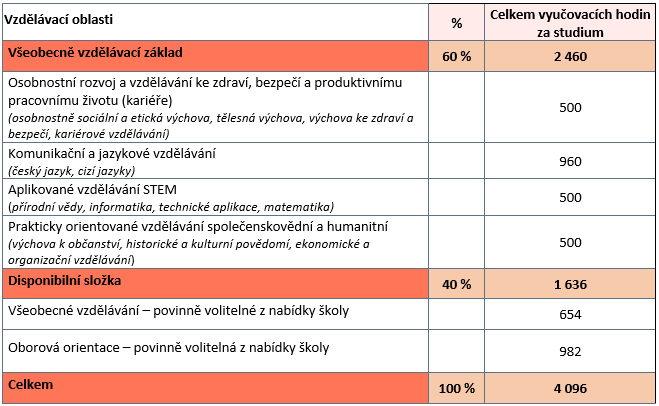 25
Pokusné ověřování nového oboru vzdělání 3/6
JAK BUDE VYPADAT MATURITNÍ ZKOUŠKA:
společná část maturitní zkoušky dle § 78 a 78a školského zákona;
profilová část maturitní zkoušky dle § 79 školského zákona s tím,
že do nabídky profilových zkoušek ředitel školy stanoví všeobecně vzdělávací předměty a předměty oborové orientace z disponibilní složky vzdělávání a žák si z nabídky zvolí minimálně jeden předmět všeobecně vzdělávací a jeden předmět zařazený do oborové orientace v případě, že ředitel školy stanoví další 2 profilové zkoušky.
V případě, že ředitel školy stanoví další 3 profilové zkoušky, pak si žák může třetí zkoušku zvolit z obou vzdělávacích částí disponibilní složky. Jednu ze zkoušek žák musí vykonat formou maturitní práce s obhajobou.
26
Pokusné ověřování nového oboru vzdělání 4/6
CílE pokusného ověřování
Ověřit nové RVP dle obsahu a metod vzdělávání při tvorbě školních vzdělávacích programů a ve výuce.
Vyhodnotit ŠVP zpracované školami v rámci pokusného ověřování a získat údaje o průběhu výuky dle ŠVP, o specifických podmínkách a postupech při naplňování obsahu výuky i o způsobech ověřování dílčích dovedností nezbytných k vykonání maturitní zkoušky.
Upravit RVP oboru vzdělání 78-42-M/08 Lyceum (režim pokusného ověřování) na základě vyhodnocení celého pokusného ověřování včetně závěrů a doporučení zapojených škol.
Vyhodnotit, zda by pro stávající obory lyceí bylo výhodné využít ke své profilaci ověřované RVP, tedy zda mohou vplynout do nového, širšího oboru Lyceum.
27
Pokusné ověřování nového oboru vzdělání 5/6
Které školy se mohou přihlásit?
Ty, které mají v době podání žádosti o zařazení do pokusného ověřování zapsán v rejstříku škol a školských zařízení některý z aktivních oborů vzdělání kategorie dosaženého vzdělání M nebo K a poskytují vzdělávání minimálně po dobu 3 let (tzn., nyní ještě nemají obor lyceí);
ty, které již nyní mají zapsán některý z oborů lyceí;
požádají v daném školním roce o zařazení nového pokusného oboru vzdělání 78-42-M/08 Lyceum (režim pokusného ověřování) do rejstříku škol a školských zařízení.
28
Pokusné ověřování nového oboru vzdělání 6/6
Proces zápisu do školského rejstříku
Podmínky DZ se neuplatní, režim zápisu do školského rejstříku bude ve specificky upraveném režimu.
Žádost o zařazení do PO se podává se souhlasem zřizovatele školy a KÚ.
Pokud ministerstvo žádosti školy o zařazení do PO vyhoví, školu zařadí do seznamu škol s pokusným oborem vzdělání 78-42-M/08 Lyceum a obor vzdělání 78-42-M/08 Lyceum (režim pokusného ověřování) zapíše do rejstříku škol a školských zařízení.
Na postup zápisu/změn/výmazu oboru vzdělání 78-42-M/08 Lyceum (režim pokusného ověřování) do rejstříku škol a školských zařízení se ustanovení § 147 až 150 školského zákona nepoužijí. 
Schválená žádost o zařazení školy do pokusného ověřování nahrazuje žádost o zápis do rejstříku škol a školských zařízení podle § 147.   
Do rejstříku škol a školských zařízení se zapíše obor vzdělání 78-42-M/08 Lyceum (režim pokusného ověřování) s uvedením nejvyššího povoleného počtu žáků v tomto oboru vzdělání, popř. navýšení nejvyššího povoleného počtu žáků ve škole.
29
Harmonogram pokusného ověřování
30
NOVELA MATURITNÍ VYHLÁŠKY Č. 177/2009 sB.(v režimu vypořádávání připomínek z meziresortního připomínkového řízení)
31
NAVRHOVANÉ ÚPRAVY u MATURItNÍ ZKOUŠky (a vyhlášky č. 3/2015 Sb.)
ZMĚNA ZKUŠEBNÍ MATURITNÍ KOMISE V OBORECH VZDĚLÁNÍ SKUPINY 82 A NAVAZUJÍCÍ ÚPRAVA TISKOPISŮ VYSVĚDČENÍ O MATURITNÍ ZKOUŠCE 
Upravuje se § 35 další členové ZMK a § 36 kdo navrhuje hodnocení - úprava se týká oborů vzdělání v konzervatoři s kódovým označením kategorie dosaženého vzdělání M a v oborech skupiny Umění a užité umění. Dalším členem zkušební maturitní komise nebude vedoucí pedagog hlavního oboru (v § 35 odst. 2 se ruší písmeno c)). Tento člen zkušební maturitní komise nemusí být tímto přítomen po celou dobu konání maturitní zkoušky, tedy i na všeobecně vzdělávací předměty, jde o učitele příslušné odborné části vzdělávání. A dále se zpřesňuje role jednotlivých učitelů při hodnocení praktické zkoušky v konzervatoři a oborech Umění a užité umění. Do § 36 odst. 2 se doplňuje tento text (i ve vazbě na změnu § 35): Hodnocení praktické zkoušky v konzervatoři s kódovým označením kategorie dosaženého vzdělání M navrhuje zkušební maturitní komisi učitel hlavního oboru. Hodnocení praktické zkoušky v oborech vzdělání skupiny Umění a užité umění navrhuje zkušební maturitní komisi vedoucí učitel oboru vzdělání.

RUŠÍ SE PRO ODBORNOU TERMINOLOGII MONOTEMATIČNOST U ÚSTNÍ ZKOUŠKY Z CIZÍHO JAZYKA 
Přesunutím ústní zkoušky konané před zkušební maturitní komisí do profilové části v roce 2020 se i na tuto zkoušku vztahuje pravidlo, že ředitel školy stanoví 20 až 30 témat, ze kterých si žák jedno před zkouškou losuje a po dobu zkoušky se vede řízený rozhovor na vylosované téma.
V případě ústní zkoušky z cizího jazyka se k tomu využije pracovní list. Součástí pracovního listu musí být u oborů vzdělání kategorie dosaženého vzdělání M a L i odborná terminologie vážící se k danému oboru. 
Novelizované znění zrušuje povinnost vázat odbornou terminologii na vylosované téma, neboť u některých témat (např. Shakespeare) bylo složité ověřovat odbornou terminologii (např. u oboru vzdělání letecký mechanik).
Účinnost od 1. ledna 2025, tedy týká již letošních maturitních zkoušek.
32
Novely Zákona č. 561/2004 Sb., školský zákon
33
tzv. „Únorová novela“  školského zákonA (vláda ČR dne 2.10.2024)
Především zahrnuje:
systémové nastavení podpůrných pedagogických pozic v ZŠ; Institucionalizace speciálních pedagogů a školních psychologů
určení spádovosti pedagogicko-psychologických poraden
zavedení možnosti pružně regulovat počet hodin výuky financovaný konkrétní škole ze SR
promítnutí náročnosti poskytovaného vzdělávání do financování škol veř. zřizovatelů (tzv. indexace)
úprava přijímacího řízení na SŠ pro širší okruh uchazečů, kteří se vzdělávali v zahraničí (upravuje se § 20 ve vazbě na zpřesnění a rozšíření období pro možnou úpravu přijímacího řízení a maturitních zkoušek u žáků, kteří získali předchozí vzdělání v zahraničí)
zvýšení propustnosti mezi vysokým a vyšším odborných školstvím i mezi jednotlivými VOŠ
úprava praxe žáků a studentů v oblasti učitelství a zakotvení role provázejícího učitele
zrušení vyhlášky č. 55/2005 Sb., o podmínkách organizace a financování soutěží a přehlídek v zájmovém vzdělávání
34
TZV. „DUBNOVÁ NOVELA“ ŠKOLSKÉHO ZÁKONA (vypořádávání MPŘ)
Návrh zahrnuje 11 témat: 
zavedení kritéria minimální velikosti školy, zřizuje-li obec dvě či více škol
inovace v oblasti konkurzních řízení na ředitele školy či školského zařízení
zjednodušení struktury koncepčních dokumentů MŠMT
inovace v oblasti maturitní zkoušky na základě poznatků z praxe a z pokusných ověřování
zavedení duální větve v rámci praktického vyučování
zrušení povinnosti převodu slovního hodnocení na známky při přestupu žáka
umožnění zastoupení žáků ve věku od 15 let ve školských radách
ukotvení kombinované výuky s distančními prvky
ukotvení pozice metodika výuky
určení konkrétní návaznosti zdravotnických oborů u středního a vyššího odborného vzdělávání
možnost, aby veřejní zřizovatelé společně zřídili jednu školskou právnickou osobu s organizačními jednotkami.
35
Inovace v oblasti maturitních zkoušek (širší popis)
Zavádí se možnost nahrazení i jiných profilových zkoušek maturitní zkoušky standardizovanými zkouškami nad rámec této možnosti u "mezinárodních jazykových certifikátů"
Ministerstvo stanoví seznam těchto standardizovaných na základě žádosti garanta zkoušek pro Českou republiku, bude moci být nahrazena celá zkouška nebo jen část zkoušky
U mezinárodního jazykového certifikátu bude nově také možnost uznat jen část této zkoušky, aby oborné školy splnily povinnost ověřit odbornou terminologii při ústní zkoušce z cizího jazyka

Zpřesňuje se povinnost žáka přihlásit se ke konání maturitní zkoušky pro jeho první řádný termín - v případě, že se žák bezdůvodně nepřihlásí, bude se mu tento termín počítat jako neúspěšný (možnost následně se ze zkoušky omluvit pochopitelně zůstává)

Zavedení komplexní maturitní práce.
36
StatistikA pokusných ověřování v oblasti maturitních zkoušek
Komplexní MZ:
Školní rok	SŠ	žáků
2021/22	7	49
2022/23	10	81
2023/24	11	77
2024/25	12	64
Uznávání ICT certifikátů:
Školní rok	SŠ	žáků
2020/21	19	239
2021/22	25	512
2022/23	40	557
2023/24	44	vyh.
2024/25	41	----
Uznávání AP zkoušek:
Školní rok	SŠ	žáků
2022/23	11	15
2023/24	23	vyh.
2024/25	29	----
vyh. = vyhodnocuje se na základě dodávaných hodnotících zpráv
37
Vyšší odborné vzdělávání
38
Přijímání ke vzdělávání do VOV –  !!! Pozor výklad !!!
§ 95
Přijímání do vyššího ročníku vzdělávání ve vyšší odborné škole
(1) Ředitel školy může uchazeče přijmout do vyššího než prvního ročníku vzdělávání ve vyšší odborné škole. V rámci přijímacího řízení může ředitel školy po posouzení dokladů uchazeče o předchozím vzdělávání stanovit jako podmínku přijetí vykonání zkoušky a určit její obsah, termín, formu a kritéria hodnocení, a to v souladu s akreditovaným vzdělávacím programem příslušného oboru vzdělání. V případě, že ředitel školy rozhodne o přijetí uchazeče, určí ročník, do něhož bude uchazeč zařazen.
(2) V případě zdravotnických oborů může ředitel školy přijmout uchazeče do vyššího než prvního ročníku vzdělávání ve vyšší odborné škole pouze v případě, že obsah předchozího vzdělávání uchazeče odpovídá obsahu vzdělávání v těch ročnících, které student nebude absolvovat.
Dotaz z praxe VOŠ:
V rámci praxe § 95 využívají pouze v případě, kdy přijímaný uchazeč předtím studoval na nějaké VŠ nebo VOŠ. 
§ 95 odst. 1 však o této podmínce nehovoří, do vyššího ročníku být přijat i ten, kdo předtím studoval střední školu (tedy neváže se na podmínku, že se musel předtím vzdělávat na VOŠ nebo VŠ).
39
Vyhláška č. 10/2005 Sb., o vyšším odborném vzdělávání(vypořádání Meziresortního připomínkového řízení)
40
Změny v novele
§ 2 Přijímání do 1. ročníku
 • Přijímací zkoušky se konají nejdříve 14. června
§ 3 Organizace vyučování
 • Školní vyučování ve školním roce trvá 40 týdnů, z toho 32 týdnů trvá školní výuka, 6 týdnů je určeno pro samostudium a k získání hodnocení v řádném termínu a 2 týdny tvoří časová rezerva.
 • Praktické vyučování i odborná praxe může zahrnovat i praktická cvičení v ateliérech, dílnách, laboratořích, odborných učebnách na simulačních modelech, v simulačních centrech, na odborných seminářích a kurzech, a to v rozsahu stanoveném akreditovaným vzdělávacím programem.
§ 4 Nejnižší a nejvyšší počet studentů
 • Nejnižší průměrný počet studentů ve studijní skupině je 10,  nejvyšší počet studentů ve studijní skupině je 40.
41
Změny v novele
§ 5 Formy hodnocení
 • Pojem "studijní prameny a pomůcky", 
 • Možnost využití kreditního systému ECTS
 • Výsledky učení
§ 6 Komisionální přezkoušení 
 •…požádat o přezkoušení nejpozději do 3 pracovních dnů od oznámení výsledku
§ 6a Absolventská práce a absolutorium 
 • Vedoucí práce a oponent
§ 7 Harmonogram absolutoria
 • Student se může přihlásit k absolutoriu, pokud odevzdal ve stanoveném nebo náhradním termínu absolventskou práci
 • Náhradní termín absolutoria stanovuje ředitel školy s konáním do 6 měsíců od řádného termínu.
42
Změny v novele
§ 8 Organizace absolutoria
 • Příprava na jednotlivou zkoušku trvá 20 minut; u souhrnné zkoušky (vč. obhajoby) trvá 60 minut
 • Pokud student koná jednotlivé zkoušky a obhajobu absolventské práce souhrnně, trvá zkušební blok nejvýše 60 minut; pokud je součástí obhajoby absolventské práce či zkoušky virtuální či jiná prezentace, trvá zkušební blok nejvýše 80 minut.
§ 9 Hodnocení absolutoria



§ 12 písm. d Návrh vzdělávacího programu
 • Přesné vymezení rozsahu a formy vzdělávání, teoretické a praktické přípravy, konzultačních hodin, samostudia, případně dalších způsobů práce se studenty
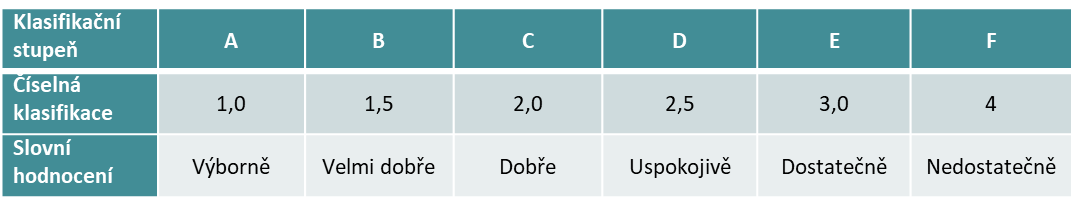 43
„dubnová“ novela školského zákona ve vztahu k VOV(vypořádání Meziresortního připomínkového řízení)
44
Navrhované změny
§ 92 Cíle vyššího odborného vzdělávání a stupeň vzdělání
  (3) Délka vyššího odborného vzdělávání v denní formě je 3 roky včetně odborné praxe, u zdravotnických oborů vzdělání až 3,5 roku. V případě obsahově navazujícího oboru vzdělání s maturitní zkouškou ve střední škole může být délka vzdělávání na 2 roky (a následná půlroční praxe).  Nařízení vlády stanoví obory vzdělání s maturitní zkouškou, jejichž obsah vzdělávání se považuje za odpovídající obsahu vzdělávání v prvních ročnících oborů vzdělání vyššího odborného vzdělávání. 

Přijímání ke vzdělávání ve vyšší odborné škole
§ 93 Podmínky přijetí ke vzdělávání ve vyšší odborné škole
  (1) Ke vzdělávání ve vyšší odborné škole lze přijmout uchazeče, kteří získali střední vzdělání s maturitní zkouškou a kteří při přijímacím řízení splnili podmínky pro přijetí prokázáním vhodných schopností, vědomostí, zájmů a zdravotní způsobilosti kteří při přijímacím řízení splnili podmínky pro přijetí prokázáním zdravotní způsobilosti, stanoví-li tak nařízení vlády upravující soustavu oborů vzdělání.
45
Nový model Absolventské práce
§ 102
  (1) Podmínkou pro absolutorium je úspěšné ukončení posledního ročníku vzdělávání. Absolutorium se skládá ze zkoušky z odborných předmětů, zkoušky z cizího jazyka a obhajoby absolventské práce. Absolventská práce může být zpracována a obhajována společně několika studenty; i v tomto případě jsou studenti hodnoceni jednotlivě. Absolventská práce a její obhajoba může obsahovat vždy obsahuje též část ověřující praktické dovednosti.
46
programy krátkého cyklu(v přípravě)
47
VOV – programy krátkého cyklu
Na úrovni EQF 5, která v současnosti není do českého vzdělávacího systému obsazena, mohou být pro jednoleté nebo dvouleté vzdělávací programy v rámci vyššího odborného vzdělávání (VOV), které by navazovaly na dosaženou úroveň středoškolského vzdělání.
 ● Samostatné uplatnění - absolventům těchto 1až 2letých (nových) oborů/programů VOV by bylo možné přiznat kvalifikaci a diplom profesní specialista (bez titulu).   
 ● Doplnění návaznosti - do těchto jedno až dvouletých programů/oborů VOV by mohli vstoupit také absolventi oborů, kteří nemají dostatečnou předchozí návaznost středoškolského studia na daný obor VOV k doplnění předchozího středoškolského vzdělávání a vyrovnání rozdílů k oborům přímo navazujícím na tříleté programy VOŠ.
48
VOV – programy krátkého cyklu
Možnosti zavedení 1 až 2leté obory/programy tzv. krátkého cyklu VOV (úrovně EQF5) do školského systému: 
Obory vzdělání krátkého cyklu VOV budou uvedeny v nařízení vlády o oborech vzdělání, tj. účastníci vzdělávání jsou studenti VOŠ s výhodami vyplývajícími ze statusu studenta VOŠ.
Obory krátkého cyklu budou v nařízení vlády uvedeny jako obory obsahově propojené (resp. redukované) s „kmenovými“ tříletými obory VOV, budou nabízet ucelenou část VOV k získání kvalifikace v daném oboru vzdělání uvedeném v nařízení vlády.
Z tohoto důvodu se programy v oborech krátkého cyklu VOV se samostatně neakreditují, mohou však být modifikovány např. podle potřeb zaměstnavatelské sféry.
49
Novela Zákona č. 111/1998 Sb., o vysokých školách - akreditační novela(poslanecká iniciativa)
50
Novela vysokoškolského zákona s vazbou na vyšší odborné školy
§ 78 Akreditace podle VŠ zákona 
a) institucionální akreditace – bude platit pouze pro vysoké školy
b) akreditace studijního / vzdělávacího programu
§ 85 Postavení České akreditační agentury pro terciární vzdělávání (dále jen Agentura)
(2) Agentuře jsou svěřeny kompetence správního úřadu v rozsahu stanoveném tímto zákonem, školským zákonem a jinými právními předpisy. Agentura plní zejména úkoly v oblasti vnějšího hodnocení a zabezpečování kvality vysokoškolského vzdělávání a dalších činností tuzemských vysokých škol a poskytovatelů zahraničního vysokoškolského vzdělávání na území České republiky a v oblasti akreditací vzdělávacích programů vyšších odborných škol.
§ 103a Vnější hodnocení činnosti VOŠ
„Akreditační agentura (AA)“ zřízená zákonem o vysokých školách, je oprávněna provádět vnější hodnocení vzdělávací činnosti VOŠ
podnět ministra
usnesením Rady AA
51
Novela vysokoškolského zákona s vazbou na vyšší odborné školy
§ 104 a n. Akreditace vzdělávacího programu
§ 107 Standardy pro akreditaci vzdělávacího programu
• Standardy pro akreditaci vzdělávacích programů vyšších odborných škol připravuje a schvaluje Komora profesní Rady Akreditační agentury
§ 107f, odst. 1 - …posouzení žádosti 
• K posouzení žádosti o akreditaci nebo změnu akreditace vzdělávacího programu jmenuje předseda Akreditační agentury hodnoticí komisi Akreditační agentury. Při posuzování se hodnoticí komise opírá zejména o sebehodnotící zprávu vyšší odborné školy, další podklady poskytnuté vyšší odbornou školou související s naplňováním standardů a návštěvu na místě vykonanou v potřebném rozsahu.
§ 107i Poplatky hrazené za akreditační úkony
(1)Žadatel, který Agenturu požádá o udělení, změnu nebo prodloužení doby platnosti akreditace vzdělávacího programu podle § …….., je povinen zaplatit Akreditační agentuře poplatek za úkony spojené s řízením o žádosti; poplatek je splatný v den přijetí dané žádosti Akreditační agenturou.
52
zákon č. 179/2006 Sb., o ověřování a uznávání výsledků dalšího vzdělávání(vypořádání meziresortního připomínkového řízení)
53
hlavní změny
Zavedení povinnosti používat informační systém pro podávání i přijímání žádostí o udělení nebo prodloužení autorizace (právo zkoušet), vedení správního řízení a evidenci povinností spojených s konáním zkoušek z profesních kvalifikací pro autorizované osoby (zkoušející)
Úprava pojmu úplná profesní kvalifikace - skupina profesních kvalifikací, které dokládají odbornou způsobilost k výkonu povolání a byly získány dle zákona č. 179/2006 Sb. – pojem vztažen k ověřeným a osvědčením doloženým výsledkům dalšího vzdělávání
Zachována možnost přistoupit k závěrečné nebo maturitní zkoušce dle § 113 psím. c) školského zákona, a tím získat stupeň vzdělání bez nutnosti školní docházky (po složení takové skupiny profesních kvalifikací, tj.  ÚPK, která pokrývá obsah určitého oboru středoškolského vzdělání)
Pojem odborná způsobilost v hodnotících standardech profesních kvalifikací je nahrazen pojmem odborná kompetence – lepší obecná srozumitelnost, provázanost s terminologií NSP a RVP
Umožnění uznat již před zkouškou ověřené a nějak uznané odborné kompetence – posílení procesů faktického uznávání dosažených výsledků dalšího vzdělávání, nikoliv pouze jejich ověřování
Stanovení generálního požadavku na vstup ke zkoušce - věk 18 let (vyjma účastníků rekvalifikace), minimální  vzdělání nově není nijak omezeno – výhody pro osoby bez dokončeného vzdělání a nízkokvalifikované 
Doplněna možnost v profesní kvalifikaci jen cíleně a výjimečně v odůvodněných případech stanovit vstupní předpoklady na uchazeče o zkoušku (vzdělání, praxe)
54
Mšmt směřuje k jednotnému přístupu k mikrocertifikátům
Dne 3. října 2024 se v Praze konala zahajovací konference k projektu „Towards a harmonised micro-credential ecosystem in Czechia“, jejímž tématem byly tzv. mikrocertifikáty.
Mikrocertifikáty jsou osvědčení, umožňující držitelům prokázat konkrétní znalosti a dovednosti získané v rámci vzdělávacího programu malého rozsahu.
Konference přinesla podnětnou diskusi a doporučení, která by mohla významně ovlivnit budoucnost vzdělávání v České republice.
Na projektu spolupracují OECD, Evropská komise a MŠMT.
55
Legislativní práce pro rok 2025
56
vyhláška č. 108/2005 Sb., o školských výchovných a ubytovacích zařízeních a školských účelových zařízeních
57
Změna vyhlášky č. 108/2005 Sb.
Navýšení úplaty za ubytování v domovech mládeže a internátech zřízených státem, krajem, obcí či svazkem obcí. Pracovní návrh 2 variant řešení:
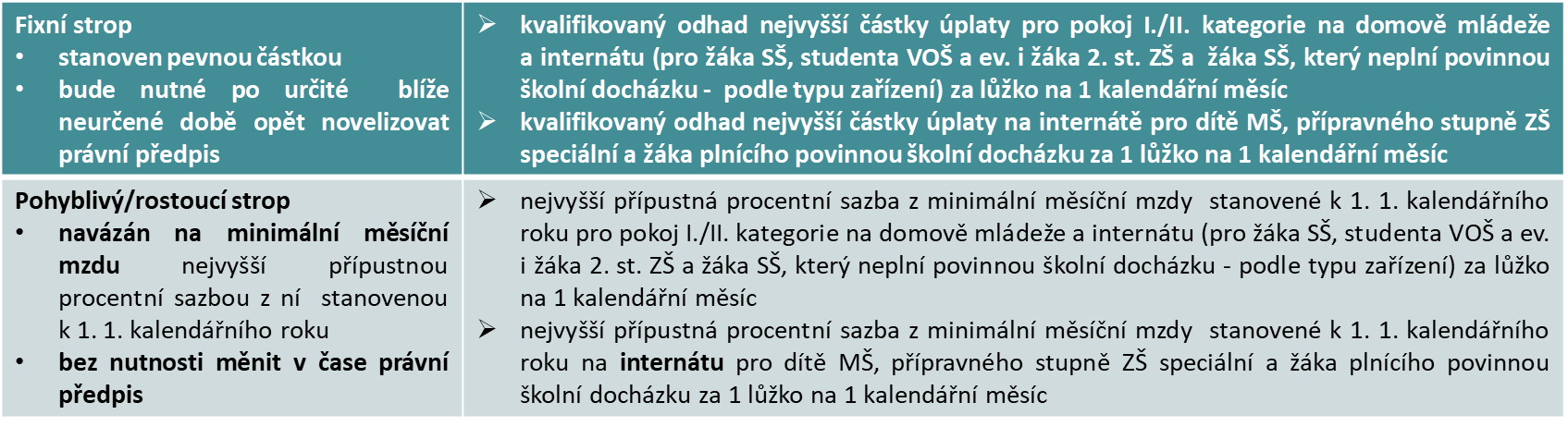 Úkol bude zařazen do plánu vyhlášek pro rok 2025. Úprava předpisu. Konzultace. Vnitřní  a vnější připomínkové řízení k návrhu změny vyhlášky v rámci legislativního procesu. Předpoklad účinnosti k 1. 9. 2025, ev. i dříve, např. dnem vyhlášení.
58
vyhláška č. 61/2018 Sb., o seznamu nebezpečných chemických látek,...
59
Co se mění oproti stávající vyhlášce č. 61/2018 Sb.:
Stávající vyhláška se vztahuje pouze na praktické vyučování. Je třeba ji však rozšířit zejména v oblasti nakládání s chemickými látkami i pro žáky středních škol, kteří nemají praktické vyučování (jako žáci gymnázií a lyceí), ale také pro druhý stupeň základní školy a zájmové vzdělávání (např. předmětové olympiády) – prozatím na základě nového zmocnění v § 29 odst. 4 a 5. 
Uvedené mocnění je však ne zcela vyhovující a přípravu vyhlášky značně komplikuje v tom, že zmocňuje k vydání nebezpečných chemických látek a směsí, přičemž ty jsou definovány dle své toxicity. S pomocí odborníka na chemické látky je lze upravit. Spolupráce je nezbytná zejména pro vymezení příloh vyhlášky, které budou uvádět nebezpečnost či toxicitu podle chemických vět o nebezpečnosti (dle nařízení Evropského Parlamentu REACH a  CLP).
Relativně nová potřeba právní úpravy nakládání s nebezpečnými  chemickými látkami a biologickými činiteli a možnosti expozice prachy ve školském zákonu je v důsledku změny právních předpisech v gesci jiných rezortů (zákon o ochraně veřejného zdraví a  vyhláška o zakázaných pracích a pracovištích).
Zatím je oblast nakládání s nebezpečnými látkami a směsmi upravena nařízením vlády č. 361/2007 Sb., kterým se stanoví podmínky ochrany zdraví při práci, v gesci Ministerstva zdravotnictví. Nařízení bylo operativně doplněno o možnost nakládání s nebezpečnými látkami a směsmi v rámci přípravy na povolání mladistvými žáky (mezi které jsou výkladem řazeny i předmětové soutěže). To se však nevztahuje na žáky mladší 15 let.
60
Shrnutí hlavních bodů vyhlášky č. 61/2018 Sb.
Možnost nakládání s nebezpečnými chemickými látkami a směsmi podle druhu nebezpečnosti rozlišenými v přílohách vyhlášky pro jednotlivé věkové kategorie žáků.
Možnost nakládání:
  a) pro žáky při vyučování v základním vzdělávání a žáci nižších ročníků středního,
  b) pro žáky  ve věku 12 až 15 let v zájmovém vzdělávání, 
  c) pro žáky ve středním vzdělávání při teoretickém a praktickém vyučování žáci,
  d) pro žáky ve věku 15 až 18 let v zájmovém vzdělávání .
Bude tedy rozlišováno 
 a) podle věku nezletilých a podle typu vzdělávání – škola, školské zájmové vzdělávání (mezi to se řadí i předmětové olympiády), a to z důvodu rozlišení nebezpečných chemických látek, se kterými tak která skupina může nakládat,
 b) podle typu dozoru či dohledu odpovědné osoby, resp. osoby s odbornou způsobilostí. 
Odlišujeme však školní a zájmové vzdělávání a chceme, aby žáci nižších ročníků středního vzdělávání nemohli s látkami v příloze 2 nakládat.
Obdobně bude v jednotlivých věkových kategoriích upravena možnost expozice s biologickými činiteli, přičemž výčet bude taktéž v příloze, a bude zde nutný dohled odpovědné osoby.
Možnost nebezpečné expozice prachu bude umožněna jen pro věkovou kategorii mladistvých.
61
Inovace oborové soustavy
62
inovace oborové soustavy
Východisko: S 2030+, IK S 2030+ Inovace oborové soustavy
Cílem je vytvořit transparentní, přehlednou, srozumitelnou a funkční soustavu odborného vzdělání 
Princip koncepce IOS
uplatnění absolventů na trhu práce (nové technologie, měnící se požadavky zaměstnavatelů, nové pozice, …)
společný odborný základ + navazující kvalifikace/zaměření
prostupná (otevřená) vzdělávací cesta
podpora celoživotního vzdělávání
63
Konference Currirulum 2024
= otevření veřejné konzultace
Konference byla informační a diskusní platformou pro všechny aktéry zainteresované ve vzdělávání, jimž není lhostejná budoucnost českého středního odborného školství.
Program reflektoval aktuální výzvy a trendy v této oblasti. Účastníky čekají odborné přednášky, panelové diskuse, workshopy i příležitost pro neformální networking.
Hlavním cílem konference bylo představit inovaci oborové soustavy a diskutovat o možnostech a směrech, které mohou napomoci rozvoji kvalitního a moderního středního odborného vzdělávání v České republice.
Co plánujeme v nejbližší době?
Otevíráme téma středních škol
Koncepční kulaté stoly 
vize středního vzdělávání (8. 11) 
lycea (22.11.) 
IOS (5. 12.)
9 oborových kulatých stolů
sběr zpětné vazby po veřejném představení návrhů jednotlivých sektorů - dotazník
doladění návrhu IOS a předložení na MŠMT do konce roku 2024
Dále
Zahájení a tvorba RVP SOV (01/25)
vytvoření RVP nového Lycea (11/24)
zahájení vzdělávání podle pokusného ověřování k nově koncipovanému OV Lyceum (09/25)
65
Děkujeme vám za pozornost